Cultivating Student LeadersIn Your Adult Education ProgramA First Literacy Professional Development Workshop
Presented by Georgiana Chevry, Don Sands and Michael Feher
Agenda
Welcome & Introductions
Opening Questions
Presentation on student leadership models
  During both sessions we will discuss models for both inside 
   and outside the classroom
Break
Planning for your program
Wrap-up
Value of Student LeadershipWho are our students?
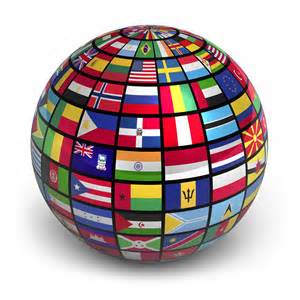 Immigrants
 Parents
 Care takers
 Employees
 Grandparents
 Differently abled persons, physically, emotionally, mentally
 Illiterate in their native language, including English
 May lack an academic credential
How do our students learn?
Direct instruction
 Indirect instruction
 Developing competence
 Experiential learning
 Authentic experiences examined in structured
   classroom (vice versa)
 Developing self-identity
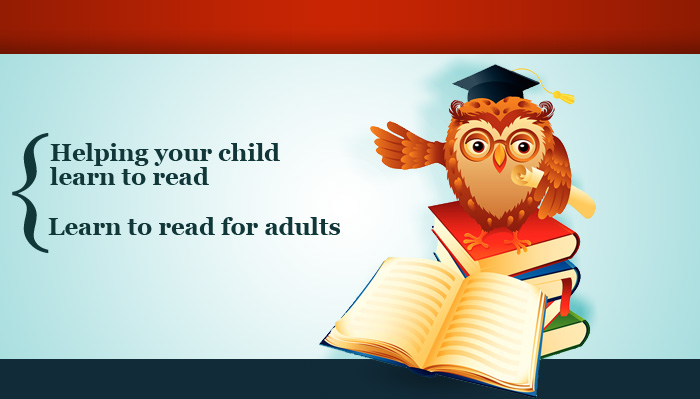 How do your students lead?
What are you currently doing to create student
   leadership opportunities in your program?
 In what ways are some of your students playing the part
   of leaders?
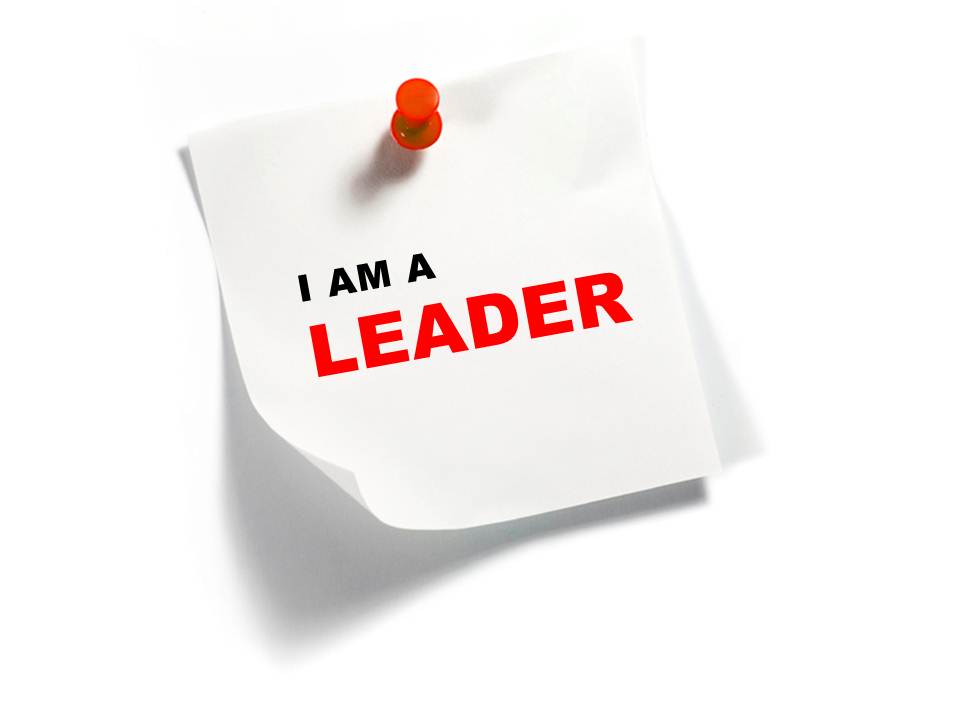 Student Advisory Councils
Role and Responsibility
 Represent students and/or program needs
 Actively participate in council’s activities and
   meetings
 Create positive change to students’ experiences 
 Solicit and collect feedback from students
 Gain perspective about how education program works
 Encourage students to voice their experiences
Student Advisory Council Meeting Models
Quarterly meetings with elected student representatives from each classroom
Convening of students to work on a special project/task
Invite students to participate in student meeting to gather feedback
[Speaker Notes: Discussion with key points about pros and cons of each type and that structure of council will likely develop base on program size. Keep in mind sustainability with developing a student advisory council.]
Students as Program Ambassadors
Participate in new student intakes & orientations
Assist with student recruitment
Welcome new students during their transition
Serve as liaison between program and student
Enhance communication skills
[Speaker Notes: Represent student body and compliment to student persistence measures.]
Using Students as Mentors
Advantages of Using Students 
Selection of Mentors
Matching of Mentors
Responsibilities of Mentors
Successes/Challenges
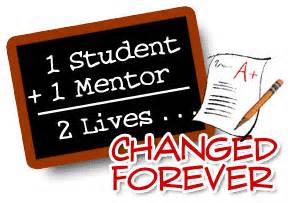 Using Students as Mentors: Benefits
Builds working partnership with student and
    program
 Taps into many of our student’s cultural context for
    learning and civic engagement (see handout)
 Opportunity for student to apply skills from
    classroom
 Helps with student persistence
How to Use Students as Tutors
Provide opportunities for students to work together
Observe student interaction
Ask students to tutor other students informally
Invite students to volunteer as tutors formally
Continuum of student leadership development
Wrap Up
Looking Forward to Session 2
 First Literacy’s Workshop Website
 Participant Feedback

	   
                  Session II: Friday, March 13, 2015 ; 10:00am- 1:00pm
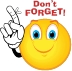 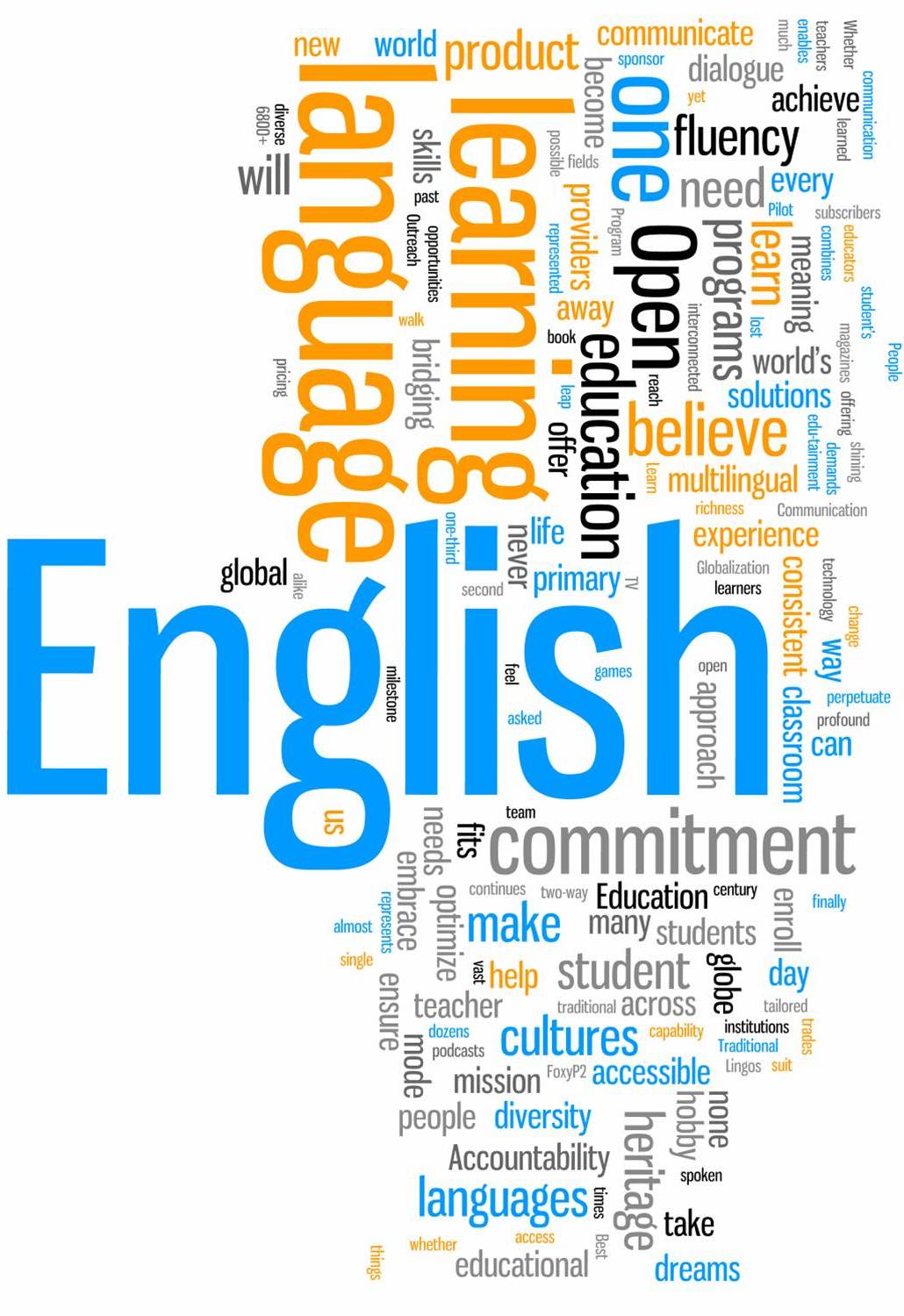